θέμα:                  richard gloss          το φαινομενο τησ διασπορασ
Διδάσκουσα :  κα Ευγενία Αρβανίτη
Φοιτητές : Βασιλική Κανελλοπούλου 
                    Γεώργιος Μουστάκας
Τμήμα : Φιλολογίας
Ακαδημαϊκό έτος : 2016- 2017
Richard  Clogg
Μελετητής σύγχρονης ελληνικής ιστορίας 
Αξιοσημείωτη προσφορά μέσα από την πληθώρα των έργων του και συγκεκριμένα στο φαινόμενο της διασποράς 
Άρθρα για την ελληνική διασπορά:
     1. Μετανάστευση Ελλήνων( Ρωσία, Η.Π.Α., Αίγυπτος)   
     2. Μετανάστευση άλλων λαών στην Ελλάδα( Ασία, Βουλγαρία, Ρωσία κατά τον Β’ Παγκόσμιο πόλεμο)
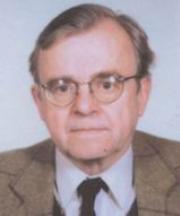 «Μειονότητεσ στην Ελλάδα»
16ος αι.: Αρχή μεταναστευτικής διαδικασίας μέχρι τον 18ο αι. → έμποροι στην Μεσόγειο, Βαλκανική χερσόνησο, Οδησσό, Μαριούπολη(κατά το τέλος του Ρωσοτουρκικού πολέμου
19ος αι.: Αίγυπτος, Καύκασος, Ρωσία, Πόντος
Τουρκοκρατία: Κοινότητες Ελλήνων σε Βαλκάνια, Μαύρη Θάλασσα, Μεσόγειο(όχι μόνο για εμπορικούς λόγους αλλά και εξαιτίας καταπιέσεων και διωγμών.)
«Μειονότητεσ στην Ελλάδα»
Ιστορική διασπορά  vs  Μεταναστευτική διασπορά
         
          Διαφορά  → Η Μεταναστευτική διασπορά πρόκειται για εκούσια μετακίνηση πληθυσμών, η οποία συνδέεται στενά με το φαινόμενο της εργατικής μετανάστευσης ( τέλος 19ου αι.- 1970)
Ορισμόσ Ελληνικήσ Διασποράσ
▪ Ξεκινώντας τον ορισμό του με μια ιστορική αναδρομή κάνει τον διαχωρισμό μεταξύ των Ελλήνων της Κωνσταντινούπολης, της Δυτικής Μακεδονίας, της Καππαδοκίας και του Πόντου και των Ελλήνων της Διασποράς, εφόσον οι πρώτοι δεν προέκυψαν από κάποια εκούσια ή ακούσια μετανάστευση.
«Ελληνική Διασπορά τον 20ο αι.»
Βασισμένος στο άρθρο του Armstrong διαχωρίζει την διασπορά σε 2 μορφές:
  
Προλεταριακές   2. Κινητοποιημένες 
                                           

                                      Αρχέτυπες     Περιπτωσιακές
«Ελληνική Διασπορά τον 20ο αι.»
Κινητοποιημένες: Εθνικές ομάδες μέσα στα πλαίσια αποικιακών αυτοκρατοριών( πλούσιοι Έλληνες και Κύπριοι, Έλληνες εφοπλιστές στο Λονδίνο, 19ος – 20ος αι.)
Προλεταριακές: Εθνικές ομάδες που μετανάστευσαν στις χώρες προηγμένης βιομηχανικής ανάπτυξης       ( εργάτες σιδηροδρόμων και ορυχείων στην Δυτική Γερμανία)
 Αρχέτυπες: Ύπαρξη πληρότητας και νομιμότητας 
Περιπτωσιακές: Ύπαρξη μερικότητας και προσωρινότητας
Οικονομικόσ ρόλοσ σύγχρονησ διασποράσ
Παλαιότερα: Αφορούσε την υποστήριξη στην πατρίδα 
Σήμερα: Αφορά τους ίδιους τους μετανάστες παρά την πατρίδα
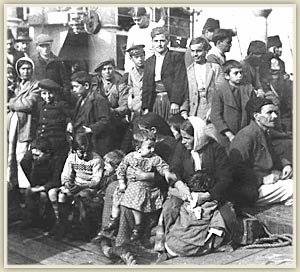 Κοινωνικοπολιτικόσ ρόλοσ σύγχρονησ διασποράσ
Εξάλειψη ρατσισμού και προκαταλήψεων
Αξία πολυπολιτισμικότητας 
Καλλιέργεια ανθρώπινων ιδανικών (αλληλοσεβασμός)
Αλληλεπίδραση με σκοπό την αφομοίωση και συνεργασία των διαφορετικών λαών 
Εκπαίδευση: Διευρυμένα προγράμματα σπουδών με βάση τον διάλογο και την ελευθερία του λόγου
Συμπεράσματα
Οι κριτικές είναι αντιφατικές
 Σύμφωνα με τον Clogg: 
   Διασπορά είναι μια μόνιμη εξορία από την πατρίδα
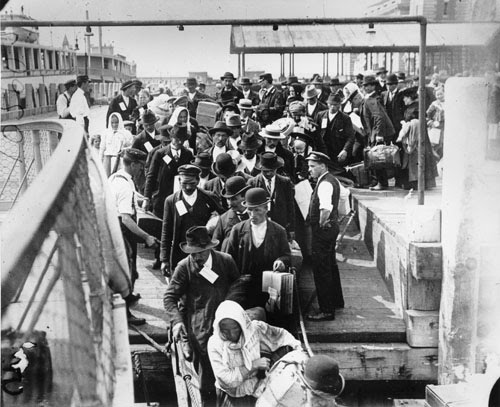